keluarga
guru
Berlatih kolaborasi
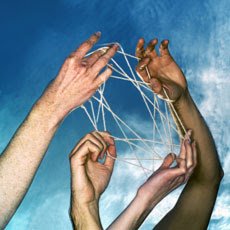 sekolah
A presentation by:
 Jennifer Judy, Olivia Weatherbee, Marissa Arnett & Eric Vernon-Cole
Kolaborasi blok bangunan
Komponen: SIAPA terlibat dalam kolaborasi dan di mana itu terjadi

Hambatan: APA berdiri di jalan kolaborasi yang efektif

Strategi: BAGAIMANA kolaborasi terjadi

Hasil: MENGAPA kita berkolaborasi
NASP mengatakan:
[...] kemitraan melibatkan keluarga dan pendidik yang bekerja sama sebagai mitra sejajar yang berbagi tanggung jawab atas keberhasilan belajar semua siswa. 
(NASP Position Statement, Partnerships Defined) 
Ini terlihat saat Anda "Menetapkan koordinasi, konsistensi dan kontinuitas yang disengaja melalui pemecahan masalah bersama komunikasi dua arah dan pengambilan keputusan bersama.”
Apa itu kolaborasi?
Praktik terbaik mengatakan bahwa kolaborasi adalah sebuah proses dimana dua profesional terlibat dalam hubungan nonhierarkis untuk mengembangkan intervensi.

Secara sederhana, kolaborasi adalah …
skema
Avery mendekati psikolog sekolahnya tentang murid kelas 4 Danny yang sedang berjuang dengan matematika.
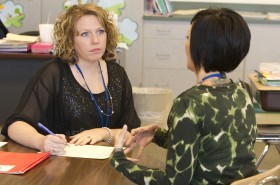 Mempraktikkan Kolaborasi Komponen: Siapa
Di sekolah
Psikolog Sekolah Dasar
Kepala sekolah-guru
Guru Psikologi-Sekolah
Psikolog Sekolah-Pekerja Sosial
Psikolog sekolah-orang tua
Guru-orangtua
Guru-murid
Guru-Guru (Sekolah Dasar dan Menengah)
Orangtua-murid
Sekolah dan… : 
Sekolah-sekolah (distrik)
Sekolah-komunitas lokal
Mempraktikkan Kolaborasi Komponen: Dimana
Sekolah
rumah
komunitas
perpustakaan
gereja
Organisasi berbasis pendidikan lokal termasuk program sekolah dan organisasi nirlaba
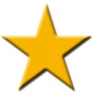 Hambatan untuk Kolaborasi
Orangtua menyatakan penghalang terbesar untuk keterlibatan mereka adalah jadwal kerja.
Partisipasi budaya sekolah. Beberapa sekolah memiliki persyaratan, atau terkadang hanya pemahaman tak tertulis tentang harapan, dan sekolah lainnya tidak.
Rasa pendidikan sebagai tanggung jawab bersama antara kehidupan rumah tangga dan kehidupan sekolah
Hambatan untuk Kolaborasi
Hambatan orang tua mungkin berbeda dari hambatan guru. Misalnya, masalah kesehatan orang tua, hambatan bahasa, atau pengalaman negatif mereka di sekolah mungkin menjadi hambatan.
Kendala para guru mungkin merupakan sikap apatis terhadap kurangnya responsivitas orang tua, atau kurangnya aktivitas untuk menarik orang tua.
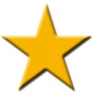 Strategi Kolaborasi untuk keluarga
sering berkomunikasi dengan guru untuk mengidentifikasi dan membantu siswa dengan tantangan akademis.
Bergabunglah dengan komite penasihat orang tua (PAC) atau kelompok pendukung orang tua.
Kembangkan pengetahuan dan ketrampilan sistem dan sumber daya sekolah.
Menghadiri IEP dan mayoritas jika tidak semua pertemuan tim edukasi untuk anak.
Strategi Kolaborasi untuk sekolah
Sosialisasikan semua pendatang baru, termasuk guru lama, staf penting, tradisi, dan sumber daya. 
Tanda rilis untuk memungkinkan semua profesional yang terlibat untuk dapat melihat informasi yang sesuai dengan tugas mereka. 
sering gunakan jajak pendapat untuk umpan balik.
Tetap Dapat diakses. 
Aksesibilitas mencakup kesadaran akan teknologi, penyebaran dan bahasa informasi yang dapat dipahami.
Strategi Kolaborasi untuk sekolah
Ikut terlibat
Menghadiri komite penasihat orang tua dan pertemuan berbasis rumah / sekolah lainnya yang melibatkan saling tukar informasi.Terlibat membantu dalam …
Bersama-sama menjadi pintar. 
Sesi pelatihan formal, informal, kelompok belajar, dan percakapan memfasilitasi kesempatan untuk belajar bersama.
Menghadiri pertemuan IEP dan mayoritas tidak semua pertemuan tim edukasi.
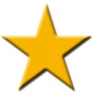 Hasil dari manfaat kolaborasi & alasannya
Manajemen Waktu & Sumber Daya
Pengkajian & Informasi pengambilan keputusan
Membangun tim
Perubahan Tingkat Sistem
Penyediaan Layanan & Penguatan
Meningkatkan Kepuasan Kerja
Meningkatkan hasil akademik
Pemikiran berbeda
Profesional Medis
Pekerja sosial
Pelatih
Penyedia Jasa Perawat / Penitipan Anak
CASA Mentor
Mitra Komunitas
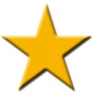 Daftar pustaka
Altshuler, S., From Barriers to Successful Collaboration: Public Schools and Child Welfare Working Together.  Social Work 48, no. 1 (Jan 2003): pp. 52-63.
Burns, M. K. et al. (2008). Best practices in implementing effective problem-solving teams. In A. Thomas & J. Grimes (Eds.), Best practices in school psychology V (Vol. 5, pp. 1633-1644)
Curtis, M. J. et al. (2008). Best practices in system-level change. In A. Thomas & J. Grimes (Eds.), Best practices in school psychology V (Vol. 3, pp. 887-901). 
Finelle, K.M. (2011). Collaboration in the assessment and diagnosis of preschoolers: Challenges and opportunities. Psychology in the schools, 48(5), pp. 442-452.
Hartwell-Walker, M. (2012). Home-School Collaboration for Children with Learning Disabilities. Psych Central. Retrieved on October 21, 2012, Retrieved from: http://psychcentral.com/lib/2011/home-school-collaboration-for-children-with-learning-disabilities/
Leonard, L. & Leonard, P. (2003, September 17). The continuing trouble with collaboration: Teachers talk. Current Issues in Education [On-line], 6(15).
Daftar pustaka
Matthemws, D., &Menna, R. (2003). Solving Problems Together:The importance of parent/school/community collaboration at a time of educational and social change. Education Canada, 43(1) pp. 20-23.
McGlinchey, M. T., & Goodman, S. (2008). Best practices in implementing school reform. In A. Thomas & J. Grimes (Eds.), Best practices in school psychology V (Vol. 3, pp. 983-994). 
National Coalition for Parent Involvement in Education/Developing Partnerships. http://www.ncpie.org/DevelopingPartnerships/
Strategies for Effective Collaboration with Parents, Schools and Community Members. Title IV-A and Unsafe School Choice Option Training and Technical Assistance Project. Rutgers University, 2009.  
Waterman, Robin. & Harry, Beth. (2008). Building collaboration between schools and Parents of English Language Learners: Transcending Barriers, Creating Opportunities. Retrieved from:  http://nccrest.org/Briefs/PractitionerBrief_BuildingCollaboration.pdf
keluarga
guru
Berlatih kolaborasi
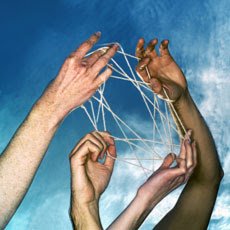 sekolah
A presentation by:
 Jennifer Judy, Olivia Weatherbee, Marissa Arnett & Eric Vernon-Cole